John Carl Bleichner2/2/1955 - 1/19/2018
Kindergarten
9th Grade
12th Grade
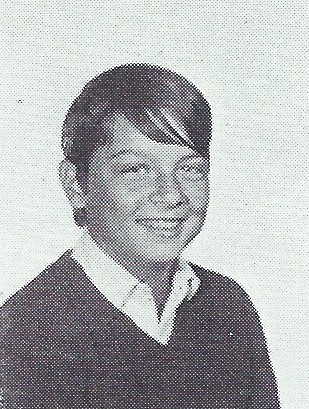 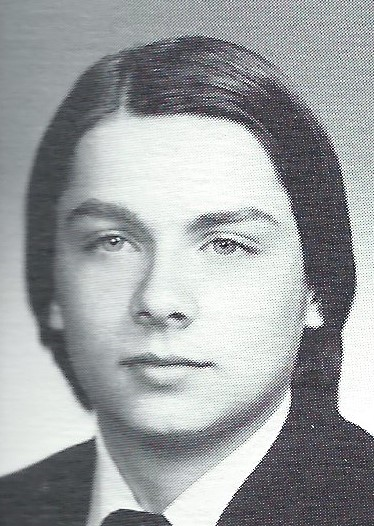 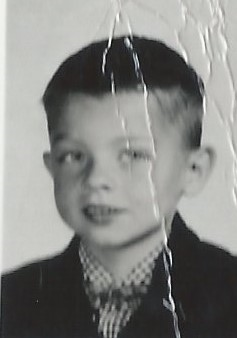 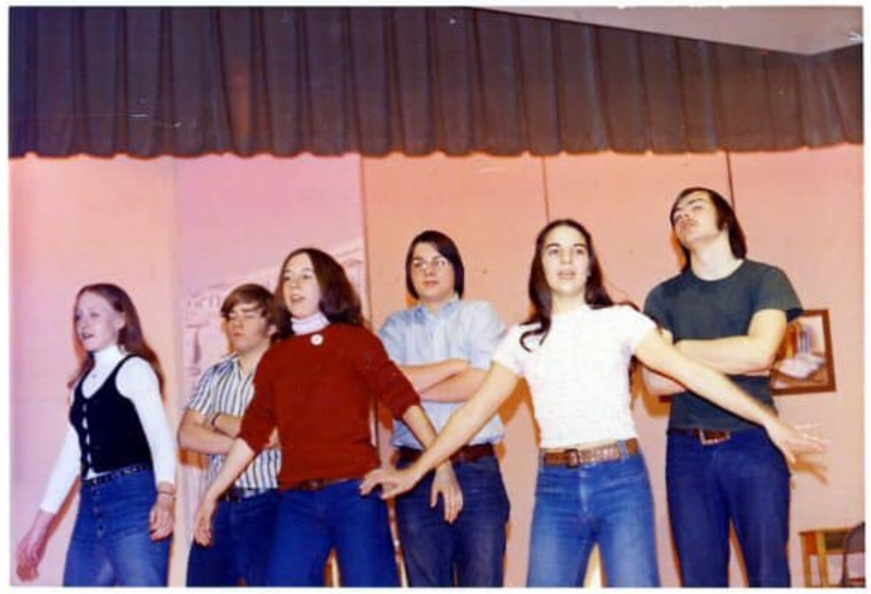 Damn Yankees rehearsal – center back row
John Carl Bleichner
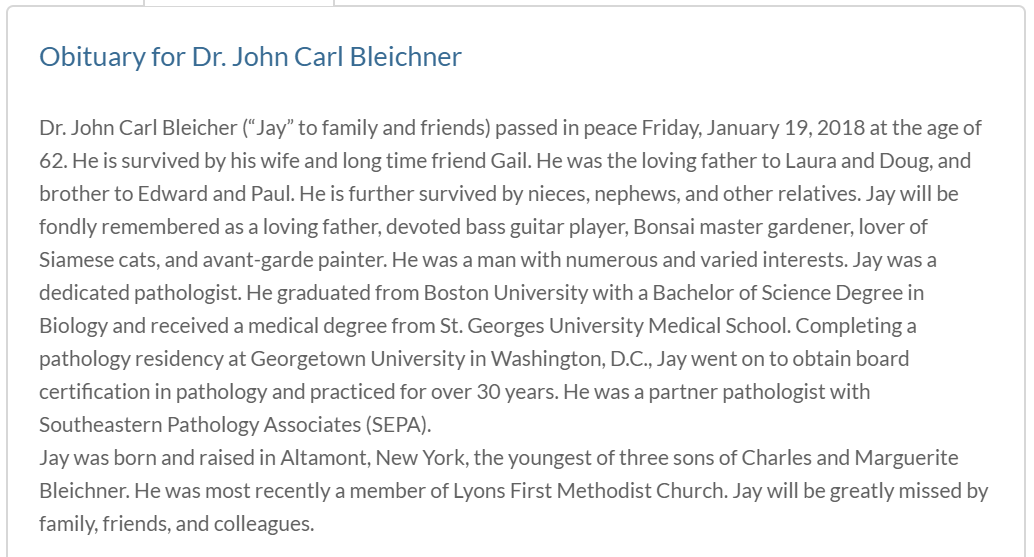 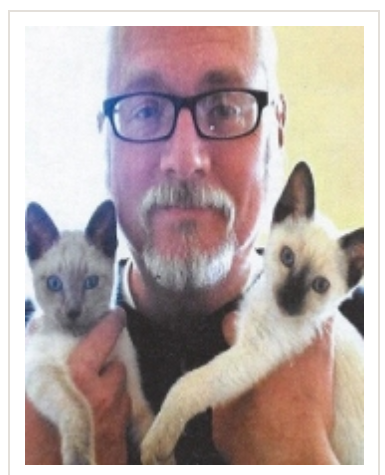